МДОБУ Первомайский детский сад №3 «Ладушки»
Тема: Организация социально-ориентированной деятельности дошкольников в условиях реализации ФГОС ДО
Подготовили: 
воспитатель 1 категории Червякова Т.А.
воспитатель Иванова Т.С.
ФГОС ДО (Приказ Министерства образования и науки Российской Федерации (Минобрнауки России) от 17.10.2013 г. N 1155 г.)
п. 2.3 в требованиях к образовательной программе дошкольного образования  определяет её, как программу психолого-педагогической поддержки,  позитивной социализации и индивидуализации, развития личности детей дошкольного возраста .

п. 2.4 направлена на создание условий развития ребенка, открывающих возможности для его позитивной социализации, его личностного развития, развития инициативы и творческих способностей на основе сотрудничества со взрослыми и сверстниками и соответствующим возрасту видам деятельности; на создание развивающей образовательной среды, которая представляет собой систему условий социализации и индивидуализации детей.(
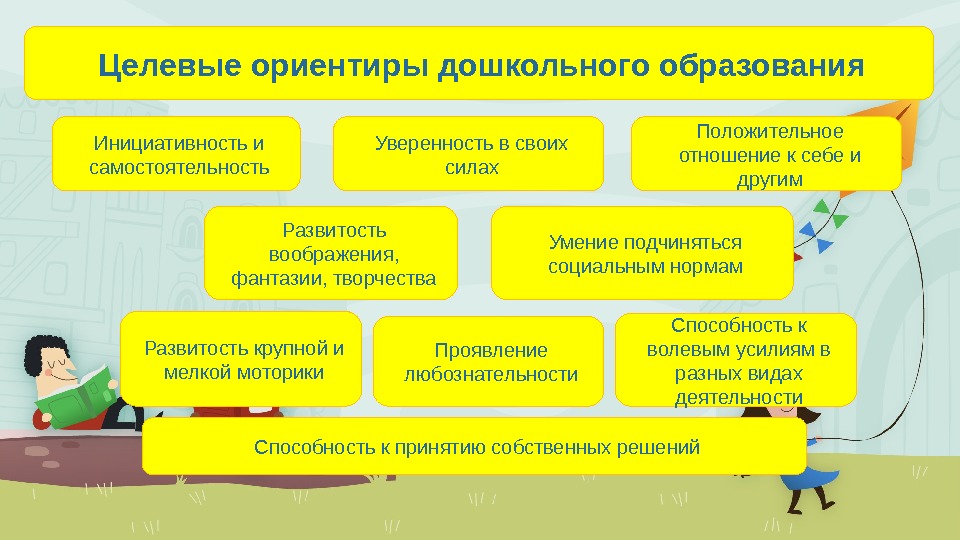 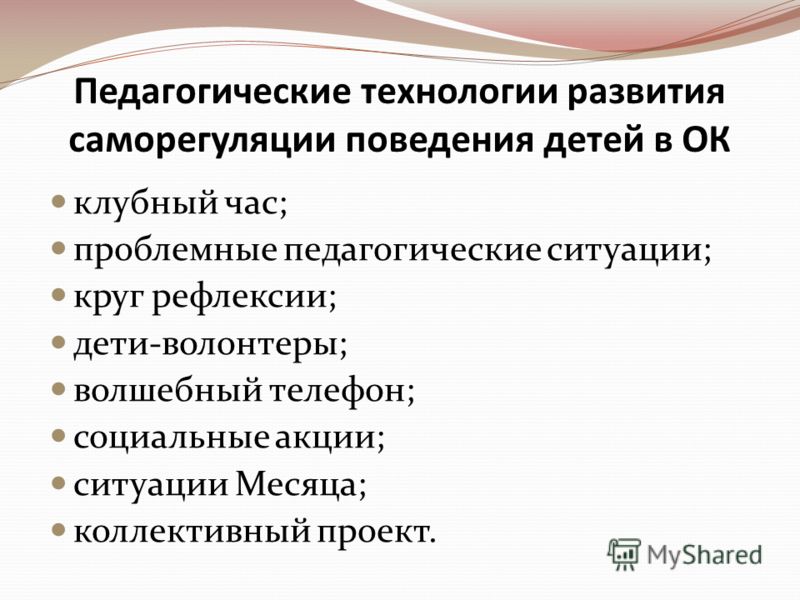 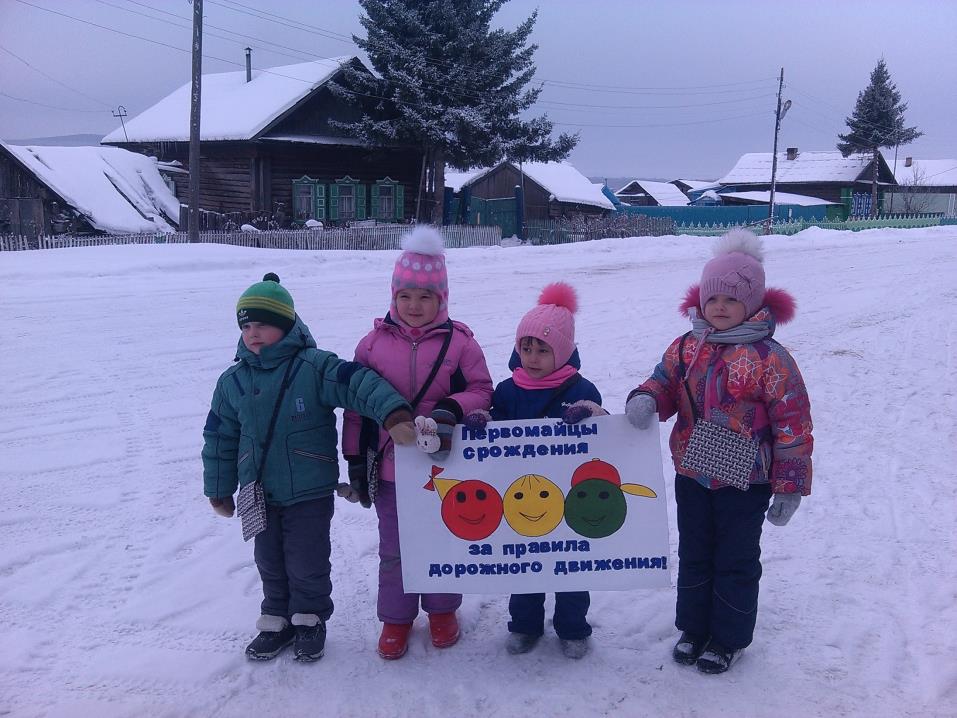 Социальная акция«Письмо водителю»
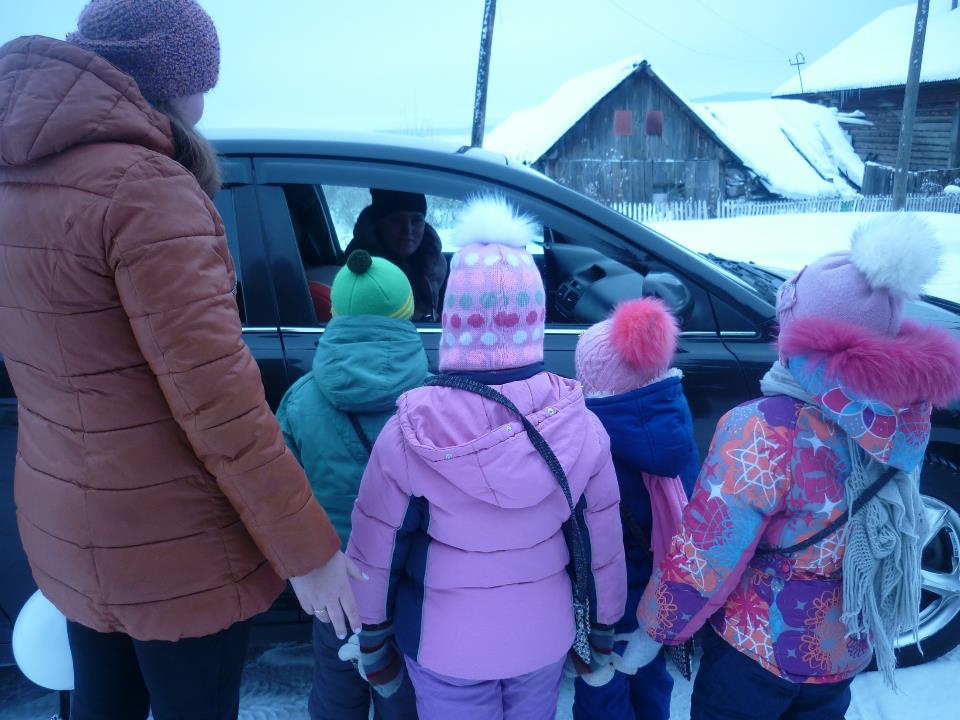 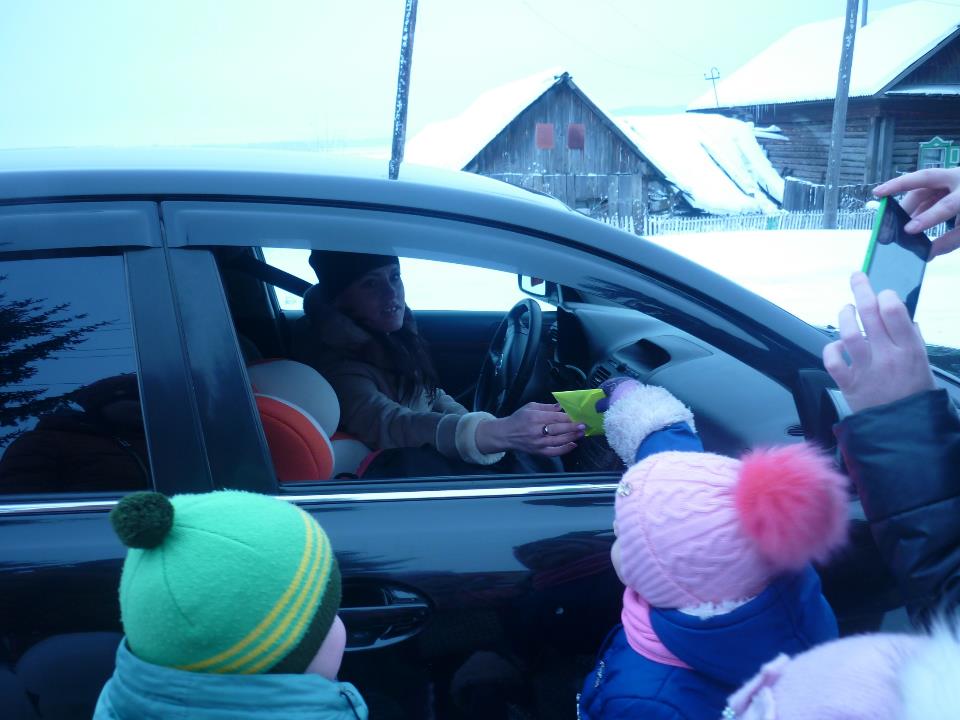 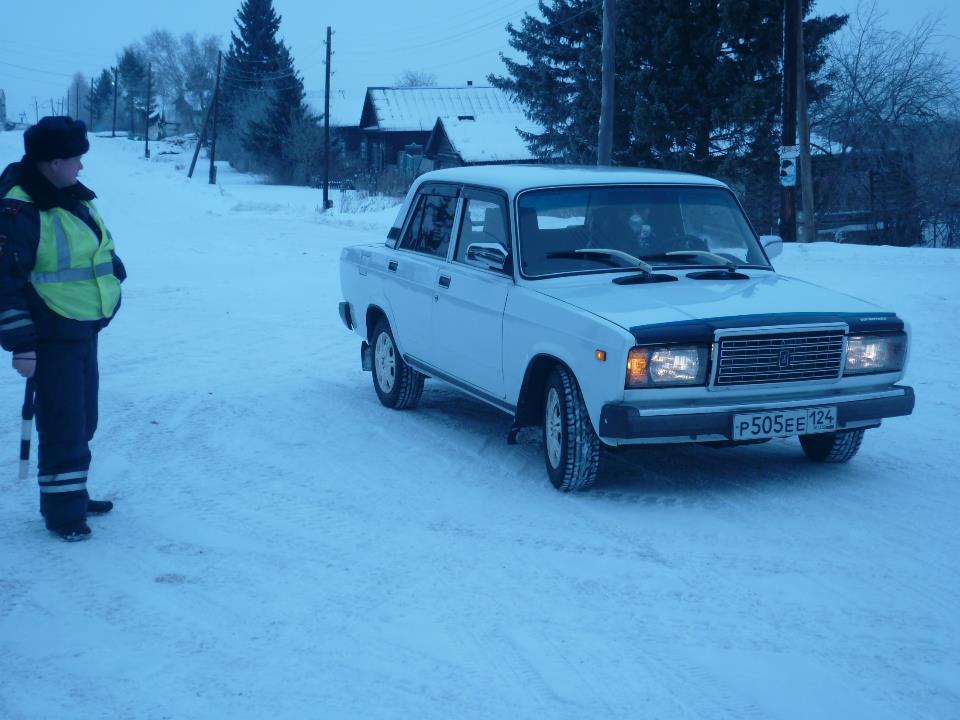 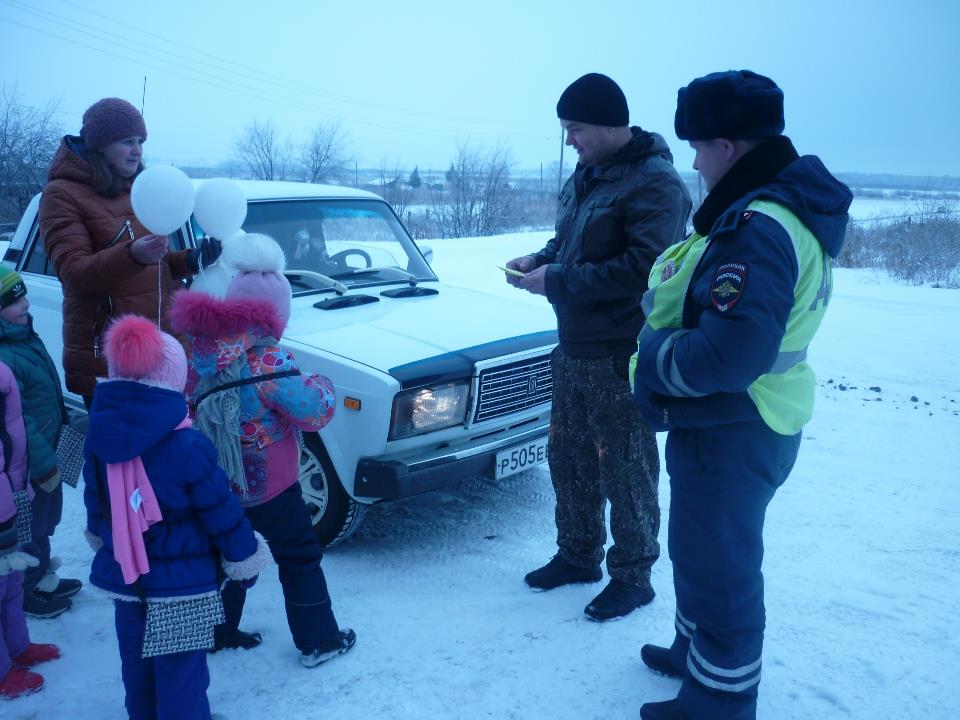 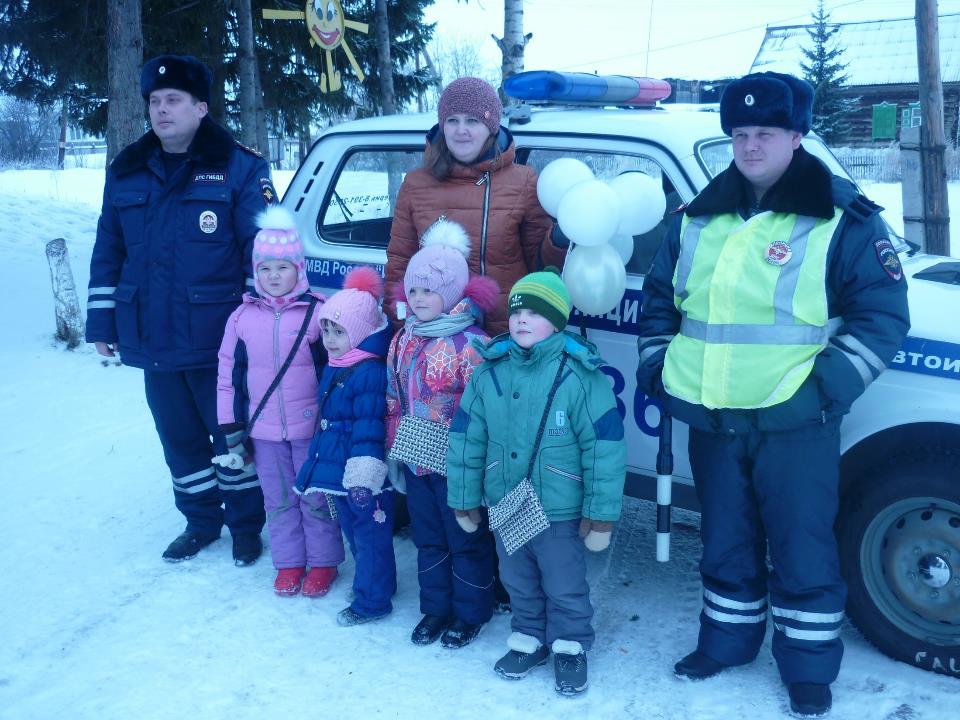 Уважаемый водитель! 
  Я вас прошу, пожалуйста, соблюдайте правила дорожного движения. Уступайте дорогу пешеходам, переходящим пешеходный переход. Не садитесь за руль, если сильно устали. Всегда будьте осторожны! Давайте все мы будем соблюдать правила поведения на дороге, тогда на улицах станет спокойно. 
Иванова Ульяна 5 лет
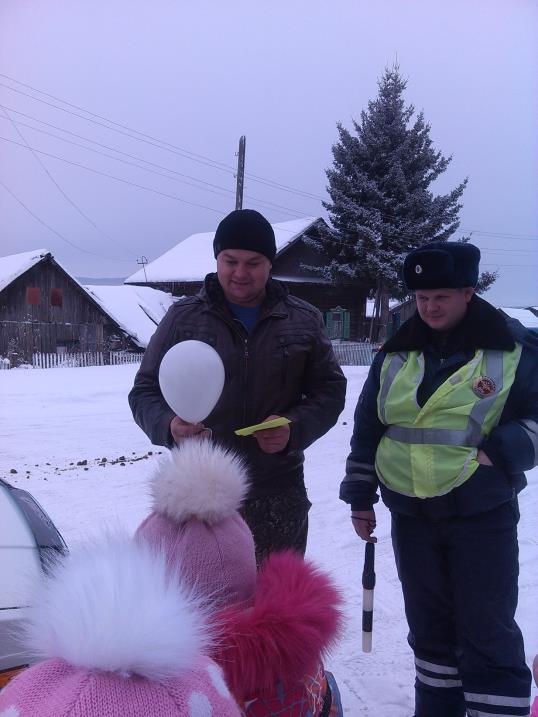 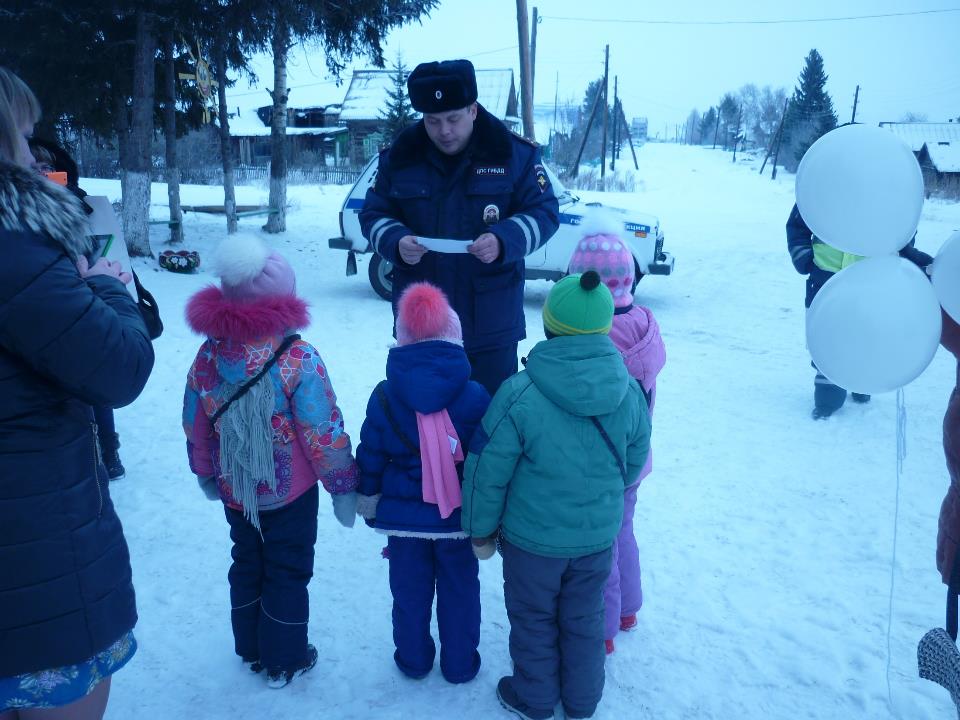 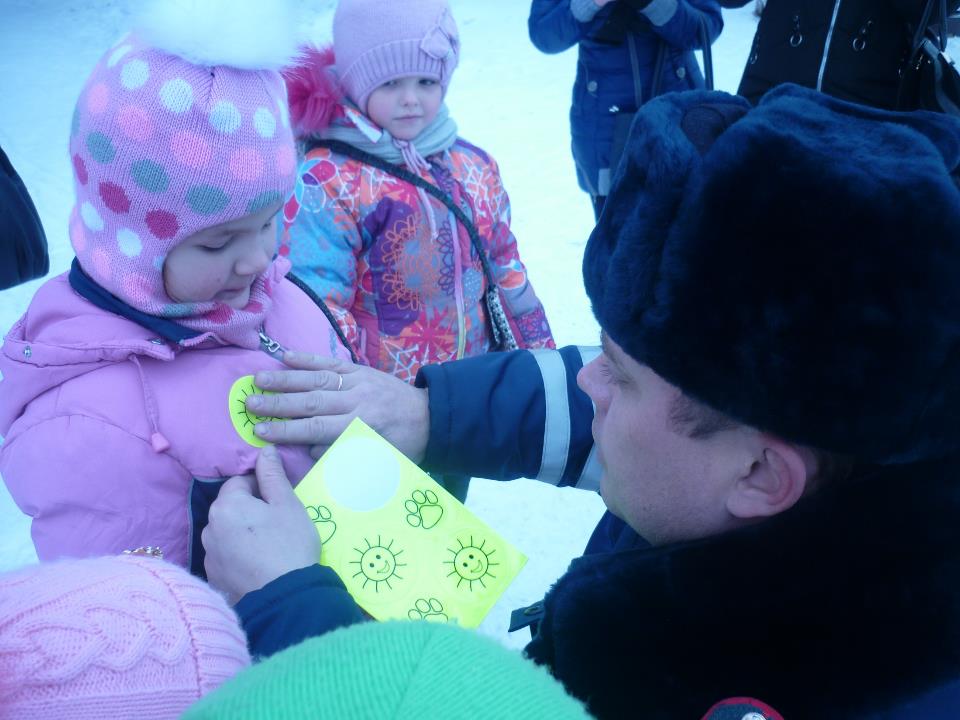 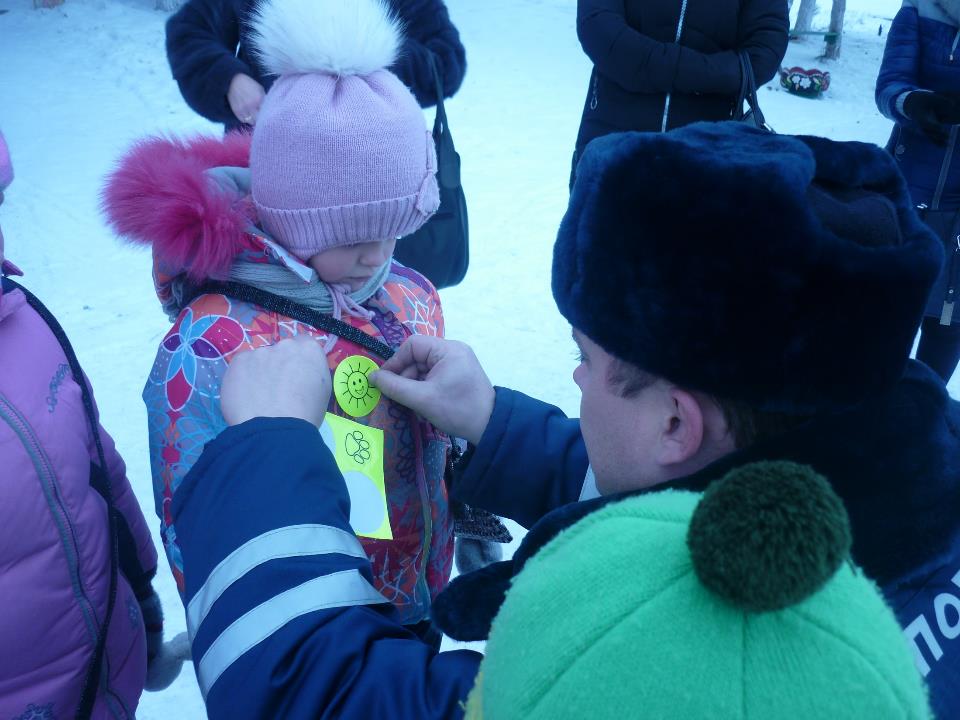 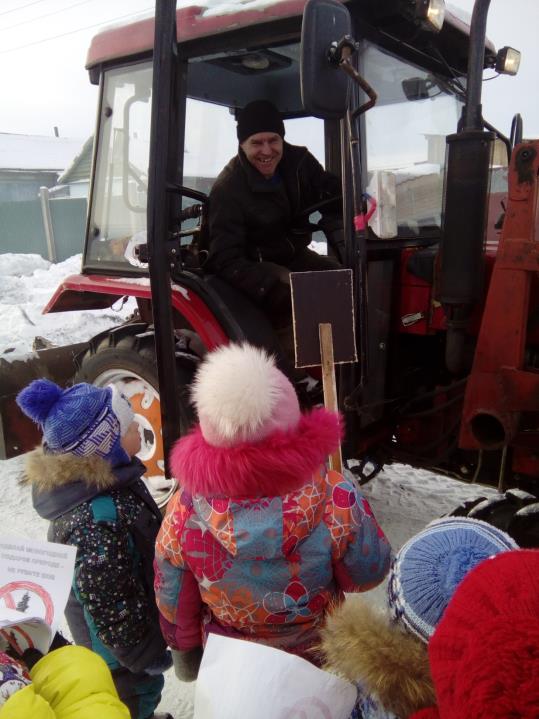 Социальная акция «Осторожно! Гололед!»
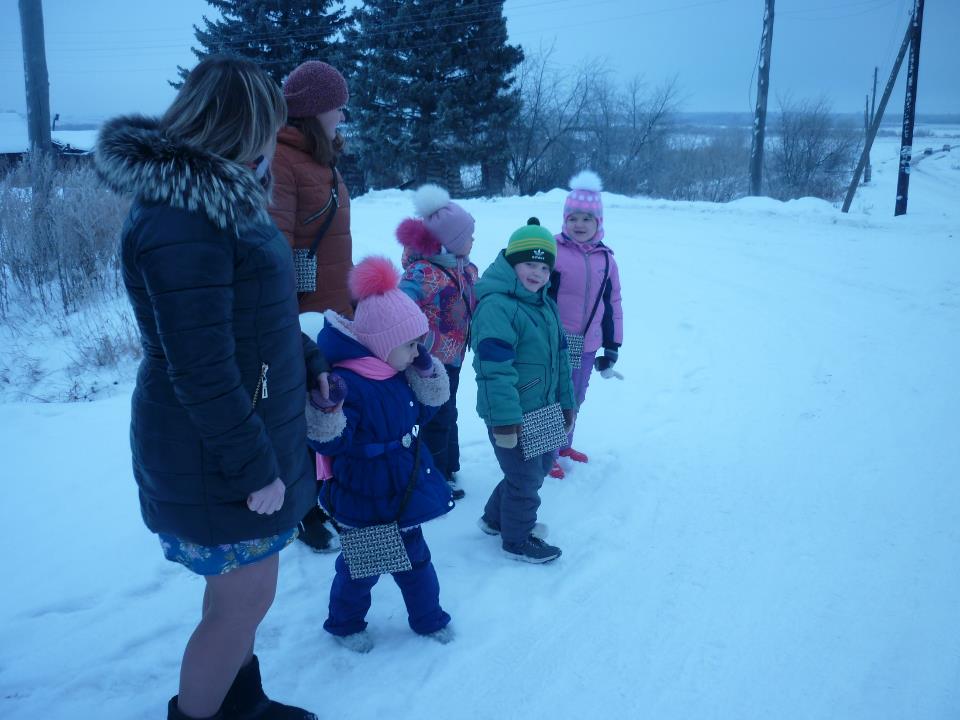 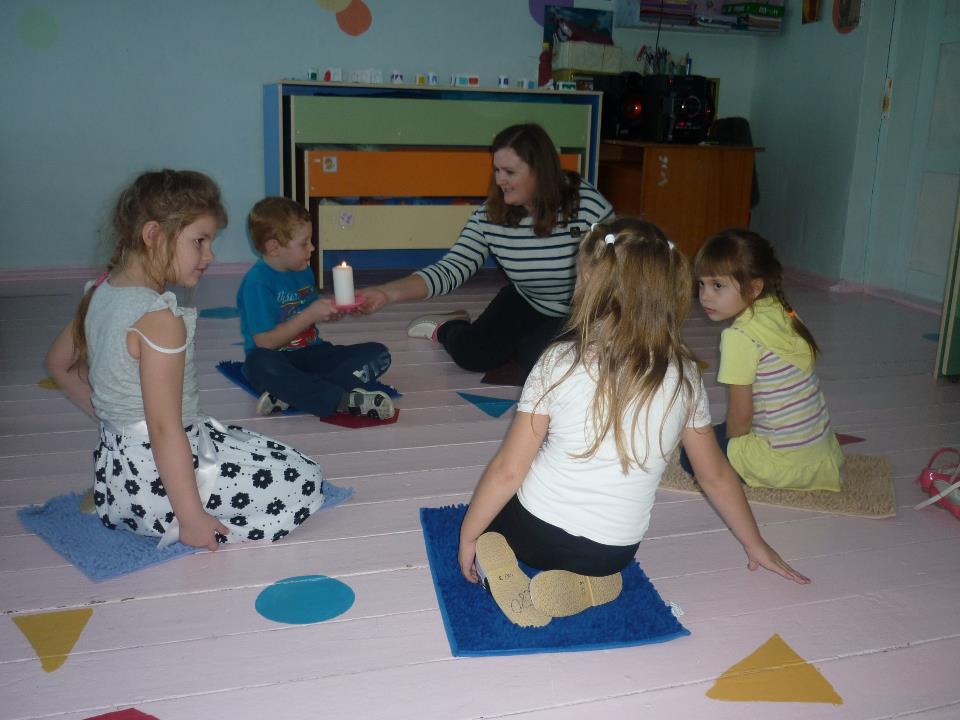 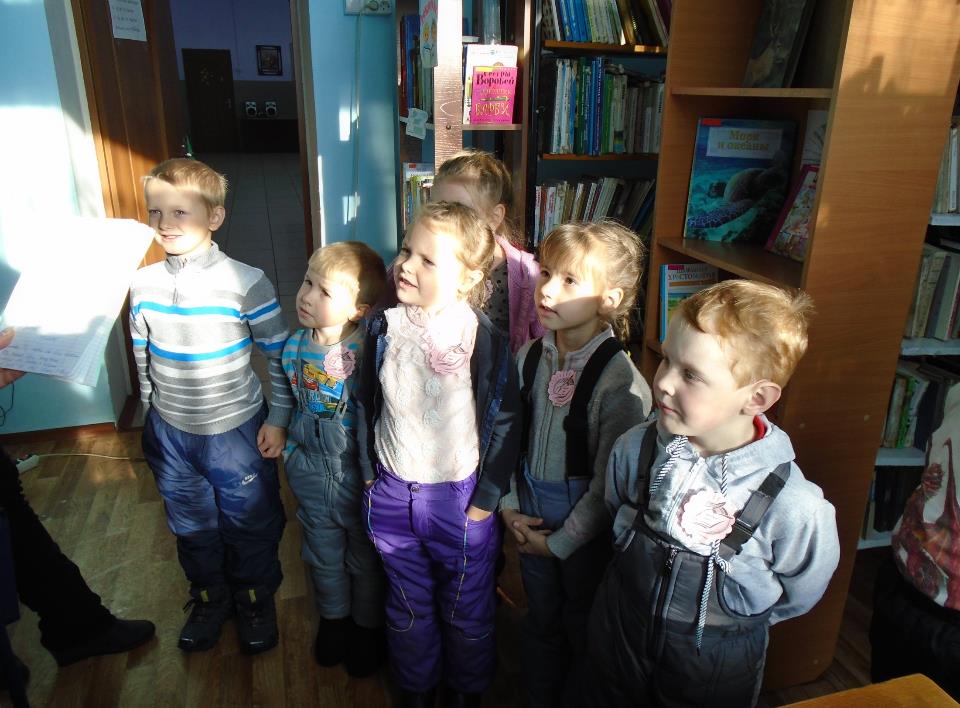 Педагогическая технология «Дети-волонтеры»
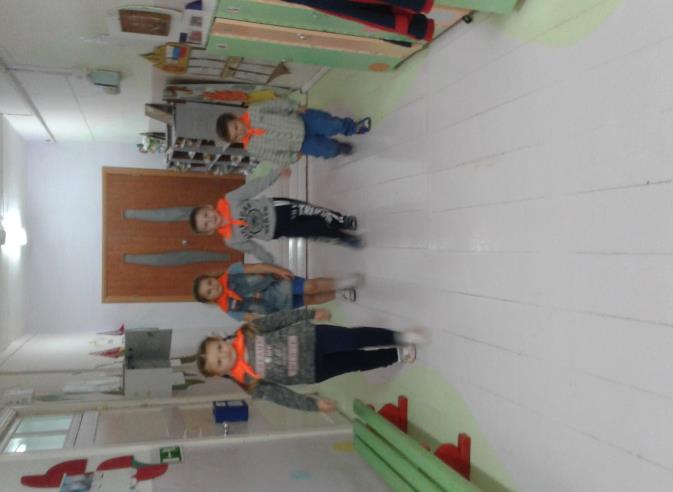 Волонтёры спешат на помощь
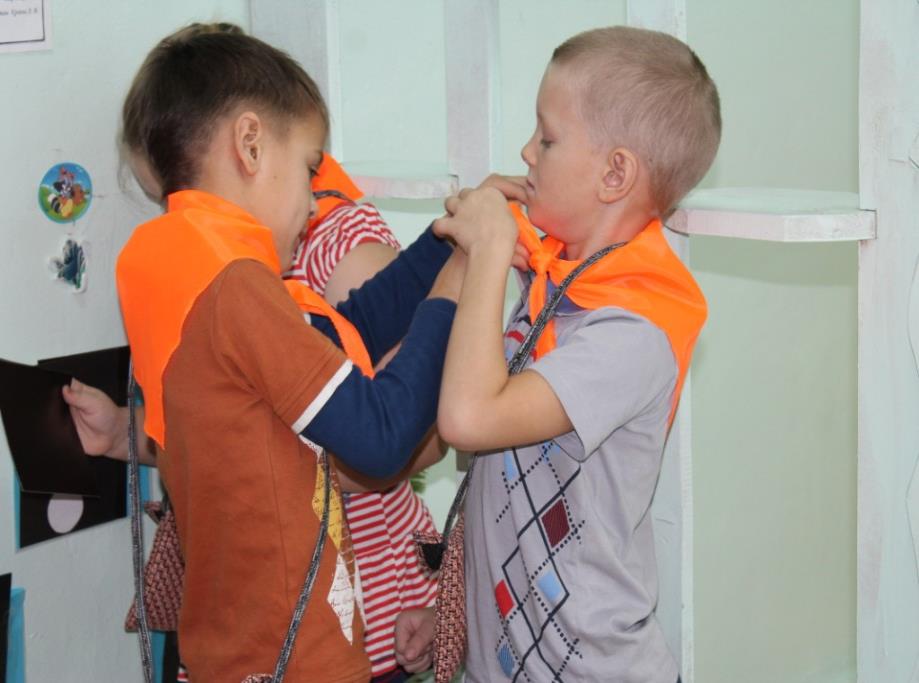 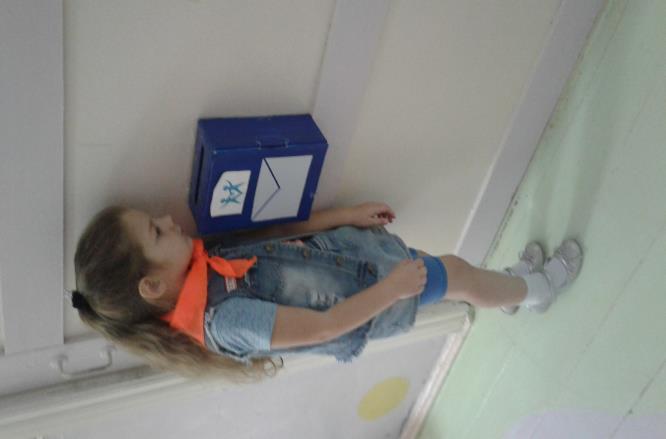 Ящик 
«Добрых дел»
Поиграем в ПДД с малышами.
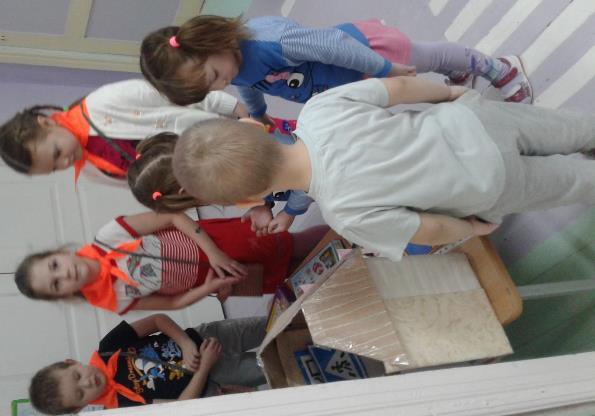 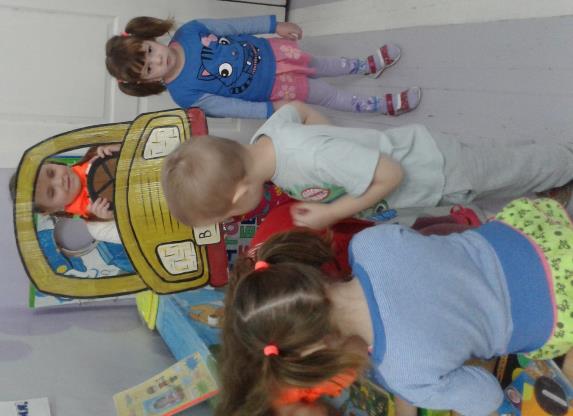 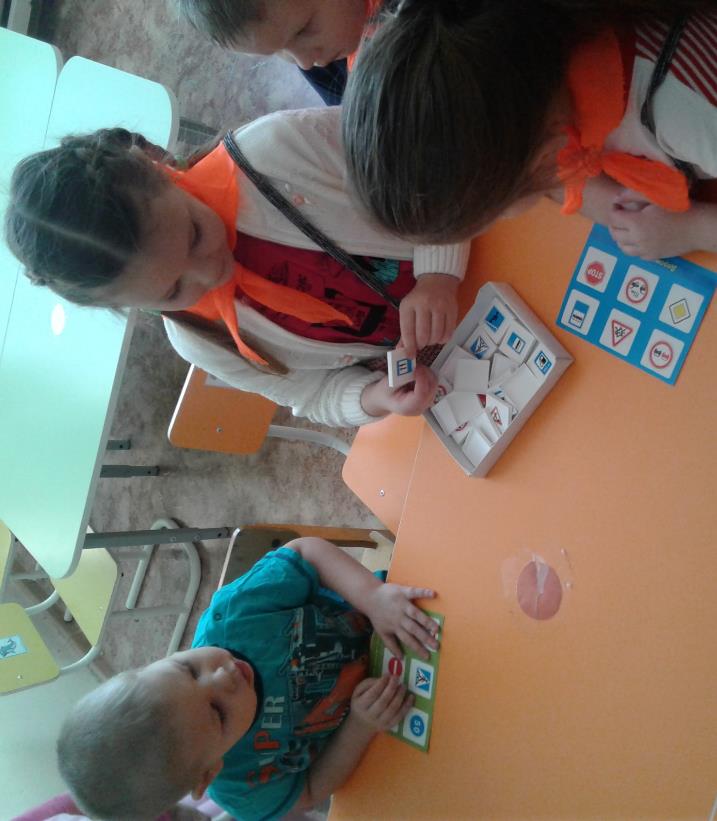 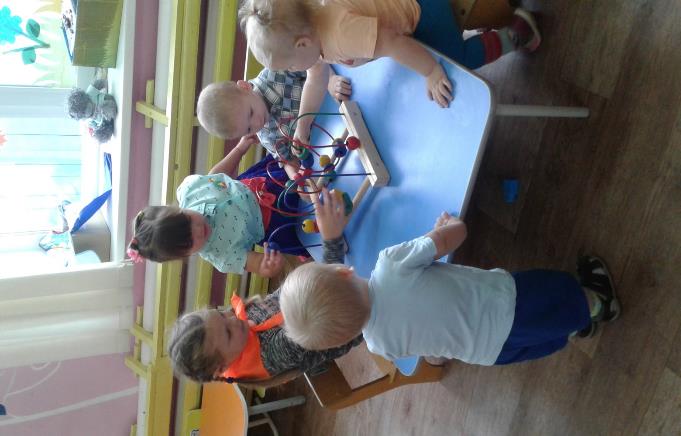 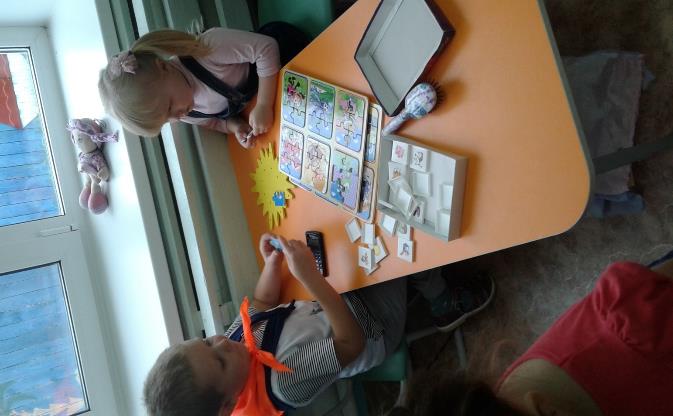 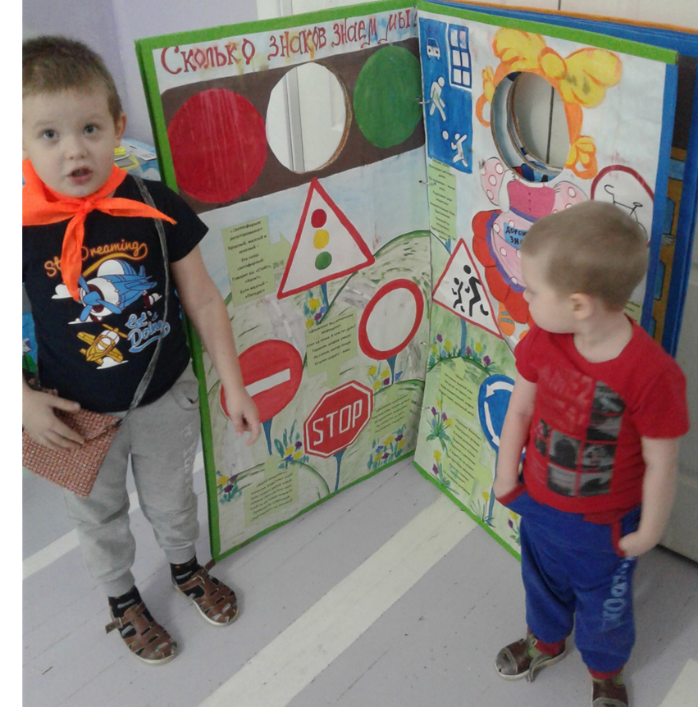 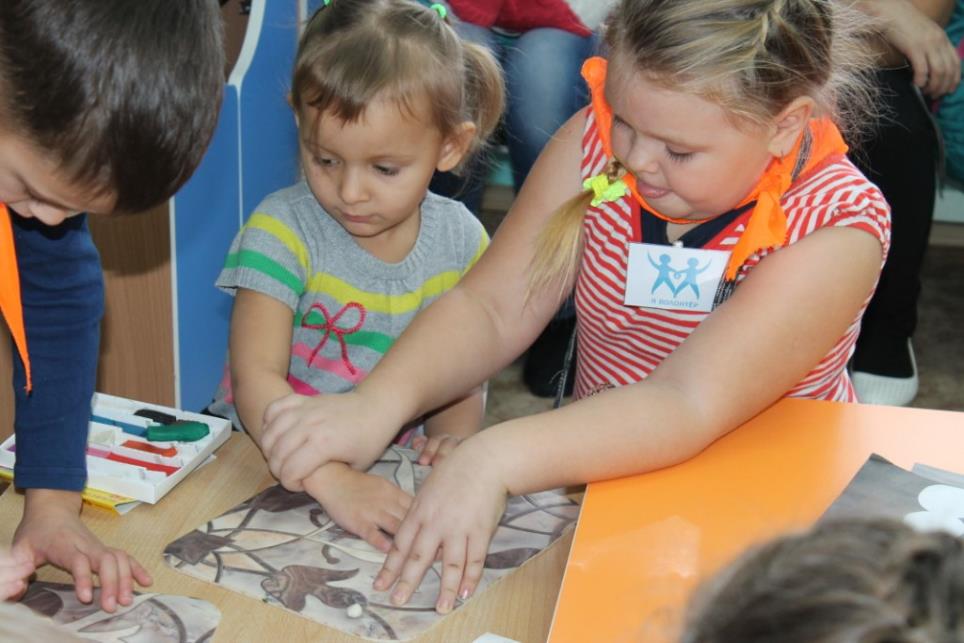 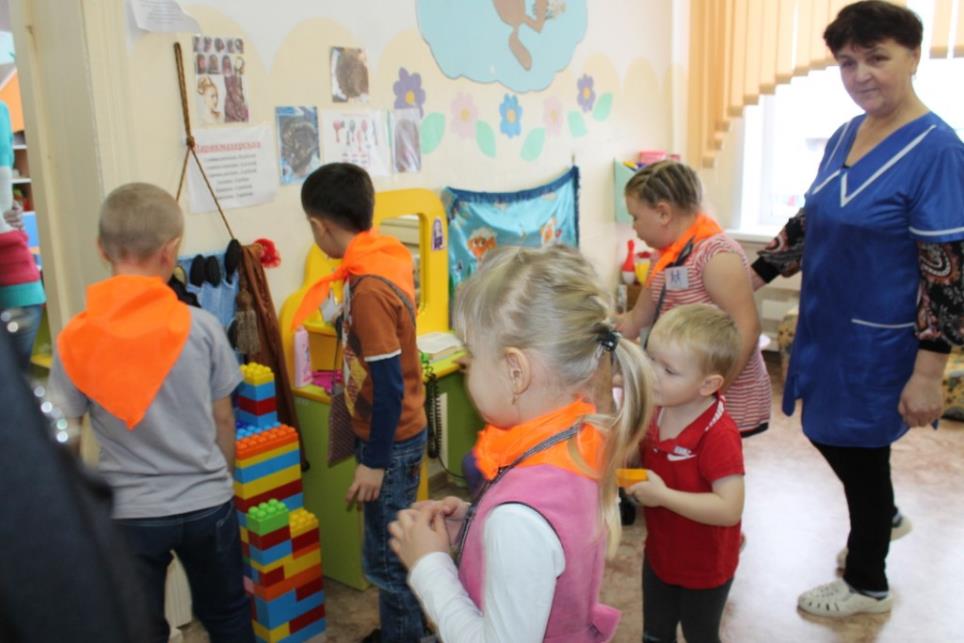 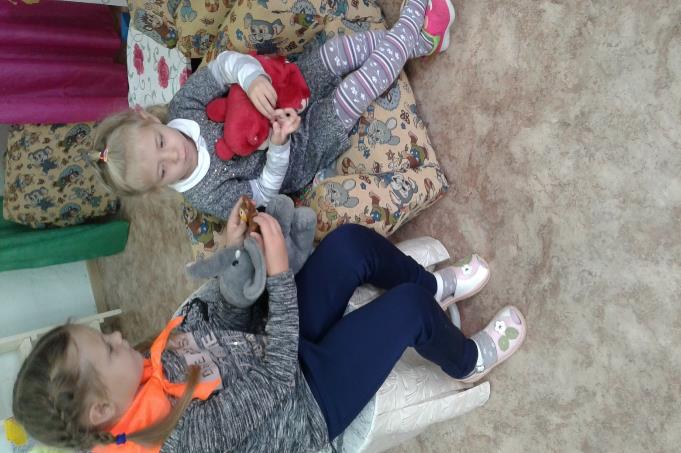 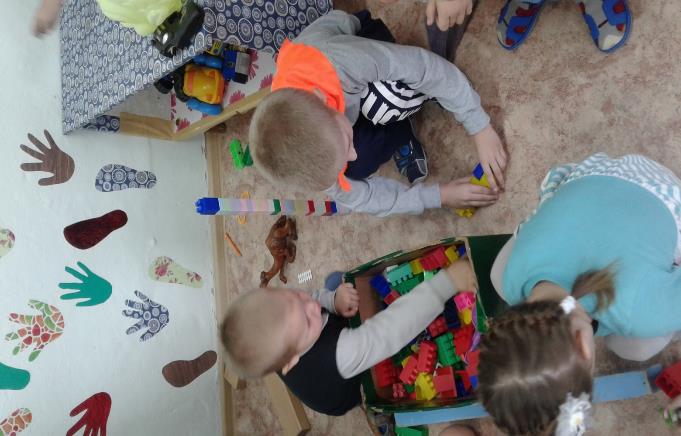 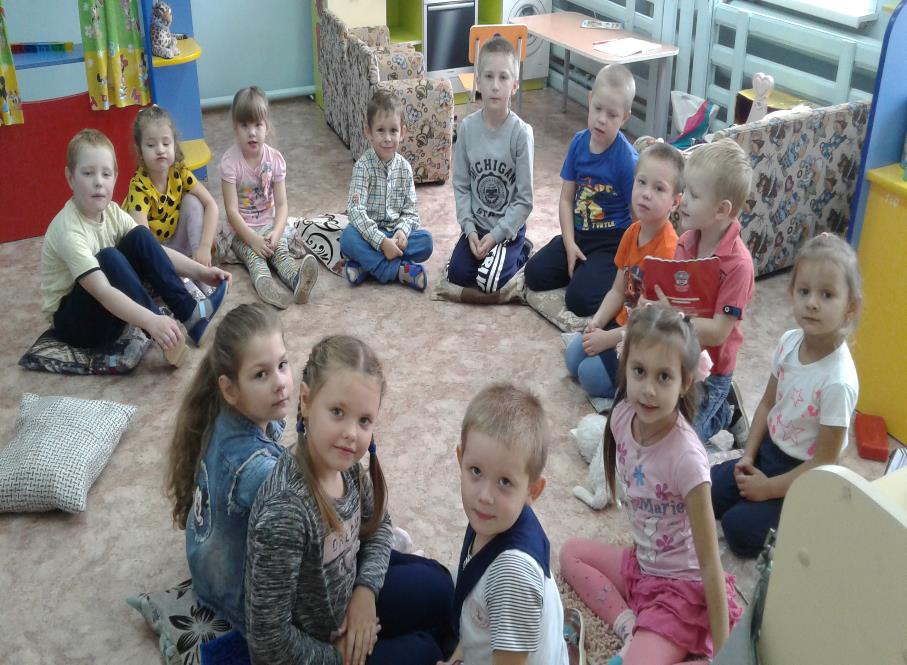 Технология «Рефлексивный круг»
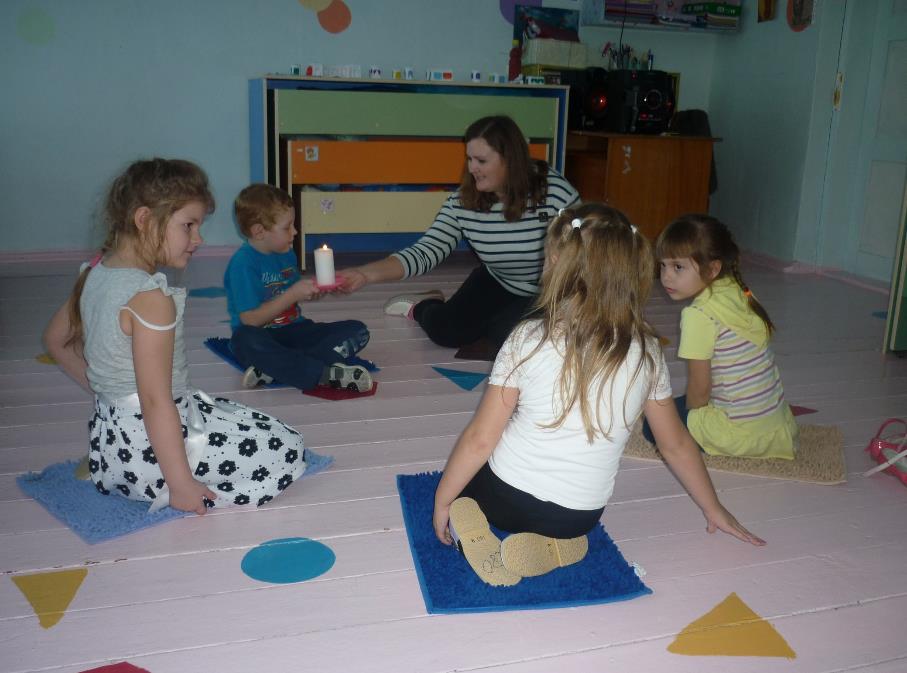 Спасибо за внимание